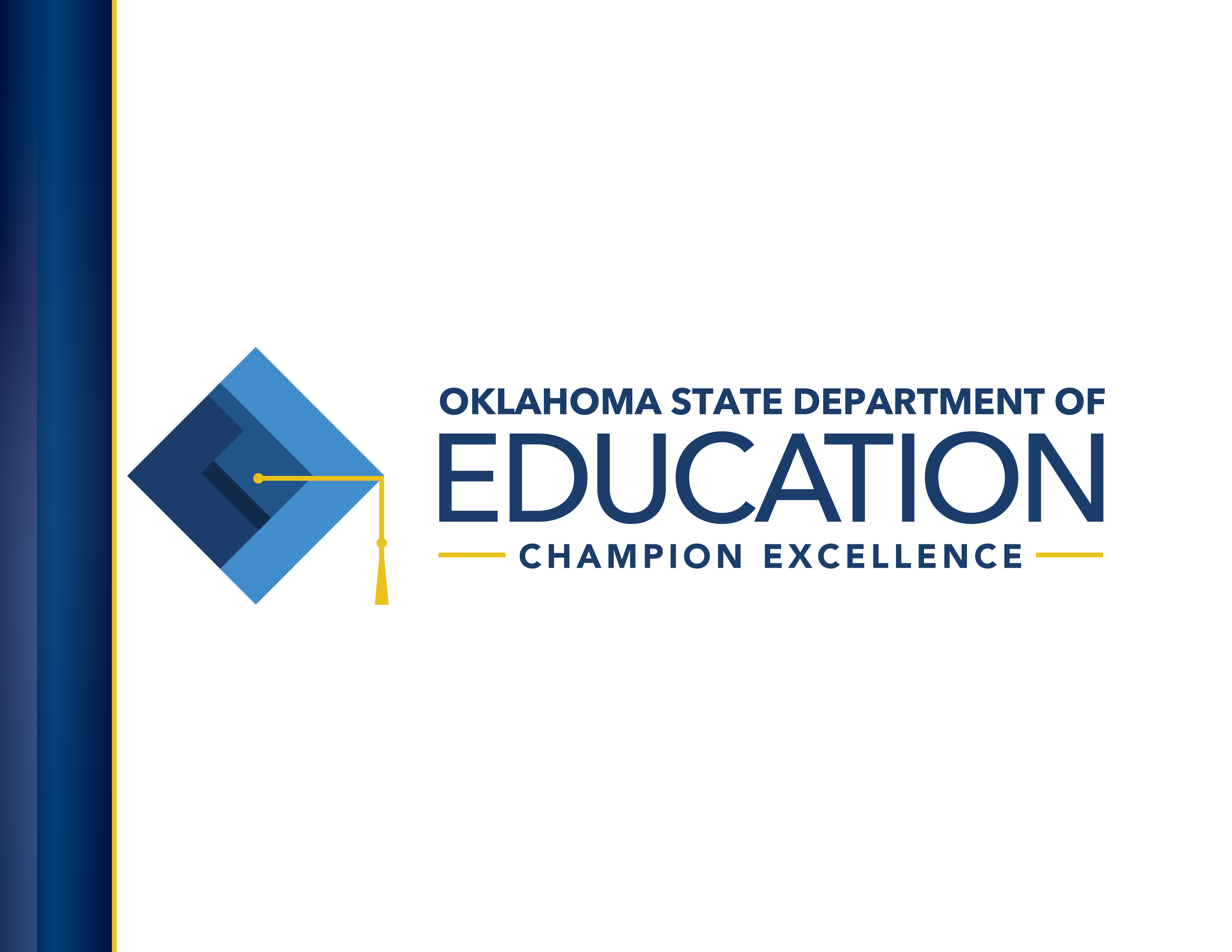 IDEA B State Advisory Panel
Wednesday, September 4, 2019
Agenda
1:00 – 2:30:  
Welcome - Bonnie McBride
Role and Purpose of the Panel
Elect Vice Chair
State of Special Education
2:30 – 2:45: Break
2:45 – 3:45: Panel Goals for 19-20
3:45 – 4:00: Public Comment 
4:00: Adjourn
Role and Purpose of Panel
Advise the SEA of unmet needs within the State in the education of children and youth with disabilities. (300.169(a)) 
Comment publicly on any rules or regulations proposed by the State regarding the education of children with disabilities. (300.169(b)) 
Advise the SEA in developing evaluations and reporting on data to the Secretary under 618. (300.169(c)) 
Advise the SEA in developing corrective action plans to address findings identified in federal monitoring reports. (300.169(d)) 
Advise the SEA in developing and implementing policies relating to the coordination of services for children with disabilities. (300.169(e)) 
Waiver of nonsupplant requirement. State must consult with the Advisory Panel regarding provisions of FAPE. (300.164(c)(4))
Role and Purpose of Panel
Advise
Give advice
Inform
Counsel
Recommend
Suggest
Advocate
Support something
Plead your case
Favor a position
Argue
Guide
VS
Role and Purpose of Panel
Vice Chair
State of Special Education
New OSDE Staff
Michele DeBerry, Program Specialist (Eval/Elig)
Jill Hilst, Program Specialist (PD)
Jenae Tindell, Program Specialist (Behavior)
State of Special Education
State of Special Education
Trends – Determinations
State of Special Education
Trends – Non-Compliance
State of Special Education
Trends – Other Indicators (Districts Met Target)
State of Special Education
State Complaints
Last Year/Previous Year 
Total Filed: 49/23
Withdrawn: 9/5
Not Opened: 7/5
W/Findings: 20/9
W/O Findings: 13/4
State of Special Education
State Complaints
Common Findings 
Not following IEPs, 
Child find, and 
Not considering parent concerns
Common Remedies 
Assurance Statements
Professional Development
State of Special Education
Rule/Policy Changes – Complaint Form
Examples
Mediation 
Verification
Checklist
State of Special Education
Rule/Policy Changes
Certification
High Needs
Caseload/Class-size
Service Types
State of Special Education
Dyslexia Updates
Planning 7 trainings/conferences around the State
One Day
RFP for Speaker
Possible repeat for the Spring
Working on PD Modules for PEPPER and In-Person Trainings (Dyslexia Awareness)
State of Special Education
Autism Updates
Additional Scope of Work w/ Oklahoma Autism Center:
Develop an autism training module
Train 5 regional special education professionals on the content and  use of the module
Provide resource materials to trainers
Co-present one training session using the module with each trainer in their region
Provide 2 trainings (one in OKC Metro and one in Tulsa) for Special Education Directors on the content of the autism training module.
State of Special Education
Behavior Summit Updates
Purpose is to develop well informed recommendations for legislative, pre-services and in-service supports, based on input from stakeholders as well as objective sources of data, designed to address the social emotional and behavioral needs present in Oklahoma Schools.  
Since there is no comprehensive statewide plan to move us forward, it is our goal to develop a statewide plan through this project.
State of Special Education
The Summit will consist of three primary activities. 
Activity 1: Multiple data gathering activities; such as surveys, focus groups, and archival data. This data will serve as the foundation for problem analysis and solution generation resulting from the Summit. 
Activity 2: Data review and analysis by a Guiding Coalition (Oklahoma Stakeholder Group). 
Activity 3: Generation of specific and actionable recommendations for improving the behavioral and mental health functioning in our schools. Based upon the data analysis, these recommendations will be associated with legislative, pre-service and in-service changes necessary to improve our schools capacity to address the behavioral and mental health needs of Oklahoma Students.
State of Special Education
Completing Activity 1  
Survey
Three focus groups (Guthrie, Lawton, and Durant). 
Scheduling focus groups in Poteau, Hominy, Woodward, Guymon, Tulsa and OKC.
State of Special Education
Starting to form the Guiding Coalition ~30 members
Legislative/State 
Sarah Stitt
Joy Hofmeister – Superintendent of Public Instruction
Michael Rogers – Secretary of State, Education and Workforce Development
Jerome Loughridge – Secretary of Health and Human Services
State Representative
State Senator 
Daniel Craig – OEQA
Julia Sterr – DHS
Melissa White - OJA
Higher Education (School Psychology, Counseling, Administration) 
District (Special Ed. Director, Principal, Supt, Teacher, School Psychologist, Teachers)
Community (Parents, OPC, OSSBA, CCOSA, Mental Health Association of Oklahoma, Oklahoma Achieves)
OSDE
John Parker - Executive Director of School Safety & Security
Shelly Ellis - Deputy Superintendent of Student Support
SWOT
Panel Goals for 19-20
What are 1-3 goals the Panel has for 2019-2020?
Public Comment